Medicare Secondary Payer (MSP): Getting Started
An MSP overview
Disclaimer
We prepared this education as a tool to assist the provider community.  Medicare rules change often. They are in the relevant laws, regulations and rulings on the Centers for Medicare & Medicaid Services (CMS) website. 
We will provide responses to questions based on the facts given, but the Medicare rules will determine final coverage.  
CMS prohibits recording of the presentation for profit-making purposes.
Agenda
Today we will:
Define MSP
Explain the basics
Demonstrate resources to help you
Define
Definition
When another payer must consider the charges before Medicare
Medicare may not pay
Goal
Save the Medicare trust fund money!
Approximate fiscal year 2022 savings $9.17 billion.
Increase provider revenue
Keep the payment from the primary payer above the Medicare allowed amount
Avoid Medicare recovery and payment issues
Stop the confusion over payment
Questions from the Define Section
Explain
Group Health Plan (GHP)
Based on patient, spouse, or other’s active employment
Employer Group Health Plan (EGHP)
Large Group Health Plan (LGHP)
End-Stage Renal Disease (ESRD)
Non-Group Health Plan (NGHP)
Based on situation
Liability 
No-fault (NF)
Workers’ Compensation (WC)
Federal Black Lung (BL)
Not Primary
This coverage is not primary to Medicare:
Medicare Advantage
Veteran’s Administration (VA)
Medigap
Plan with policies stating supplemental to Medicare
Medicaid
Determining
Before billing, providers must determine the correct billing order
Ask you patient
Website portal
Interactive Voice Response (IVR) system
Direct Data Entry (DDE)
Timely Filing
One year from:
Date of service
Date of discharge
CMS does not allow an exception for MSP situations
Contractors
CMS uses the following for MSP related actions:
Medicare Administrative Contractor (MAC)
Process claims
MSP contractor
Benefits Coordination & Recovery Center (BCRC)
Determining primary coverage
NGHP recoveries and activities related to recovering improper payments
Commercial Repayment Center (CRC)
GHP recoveries and activities related to recovering improper payments
Questions on the Explain Section
Demonstrate
Medicare Secondary Payer Booklet
Medicare Learning Network Publication
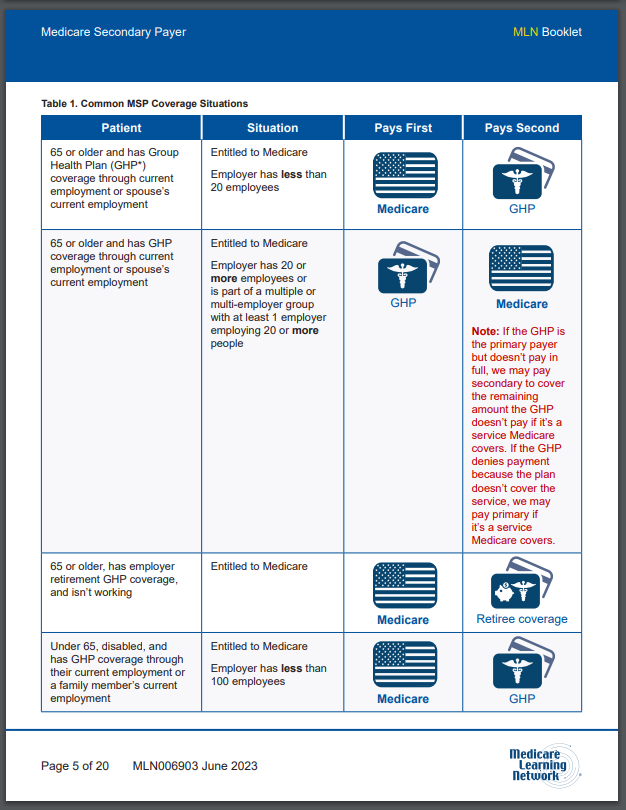 MSP overview
Reference chart  
MLN006903
Coordination of Benefits & Recovery Overview
CMS’ MSP web page
What’s available:
Define MSP
Contractors affecting MSP
Coordination of Benefits
Reports
Contacts
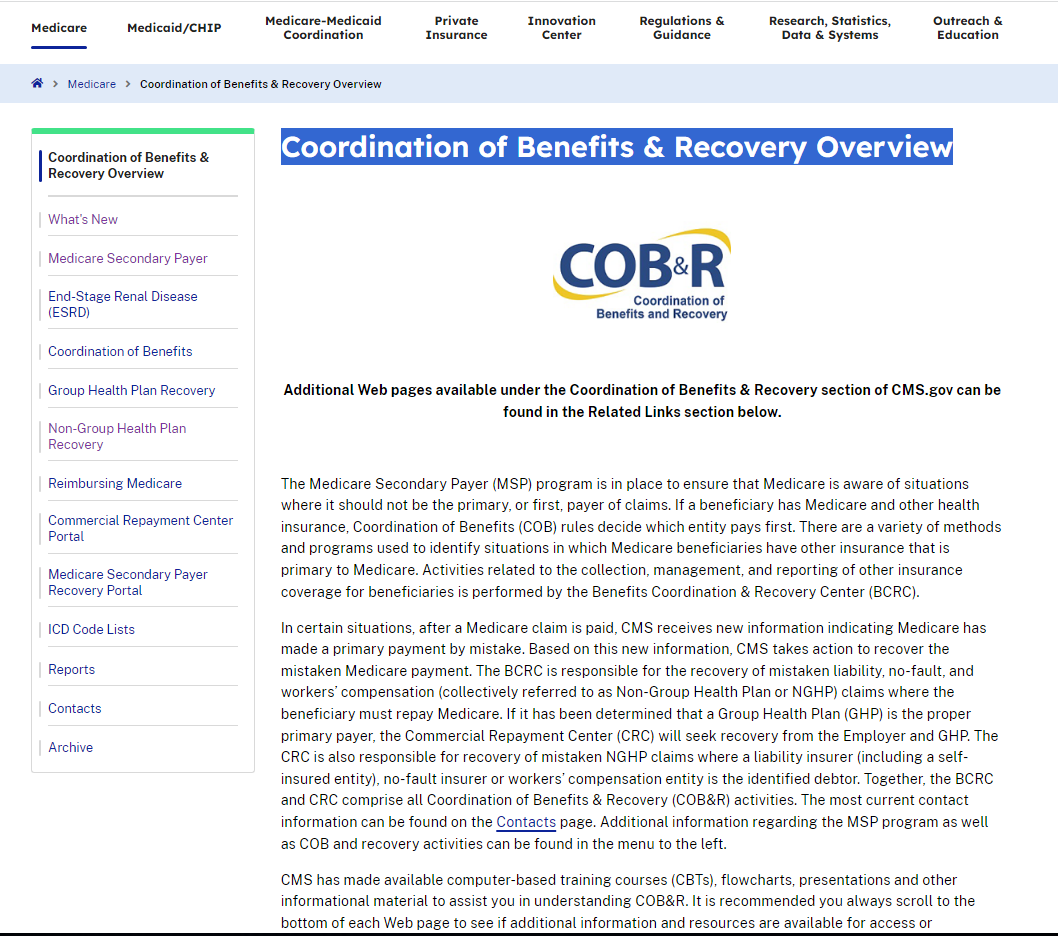 Medicare Secondary Payer Manual
Day-to-day operating instruction
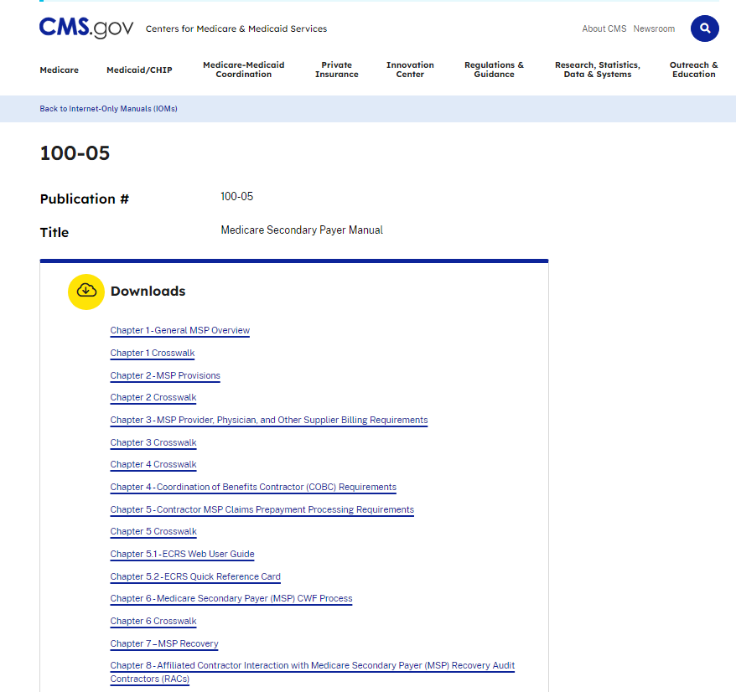 Eight chapters
Contractor
Providers
Your Guide to Who Pays First
Medicare patient booklet
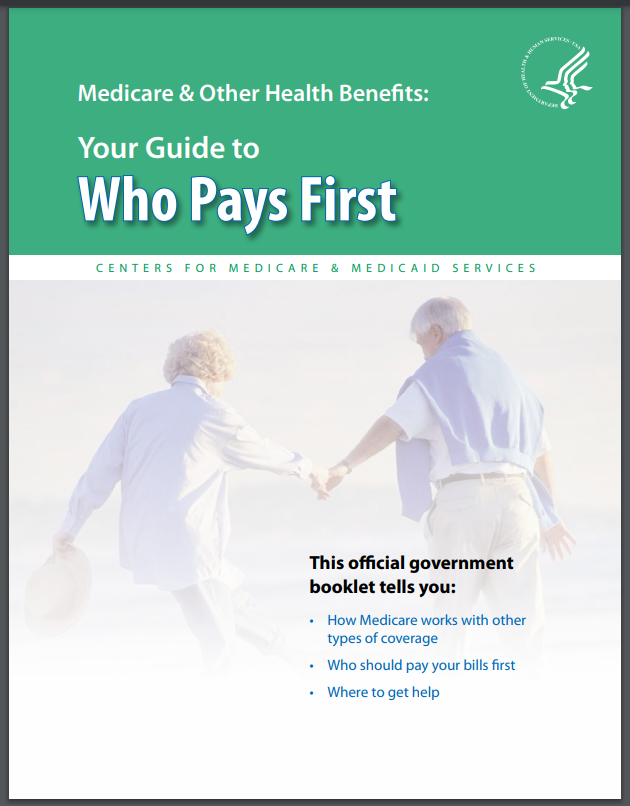 On the Medicare’s beneficiary website
In the publication section
Final Questions
Closing